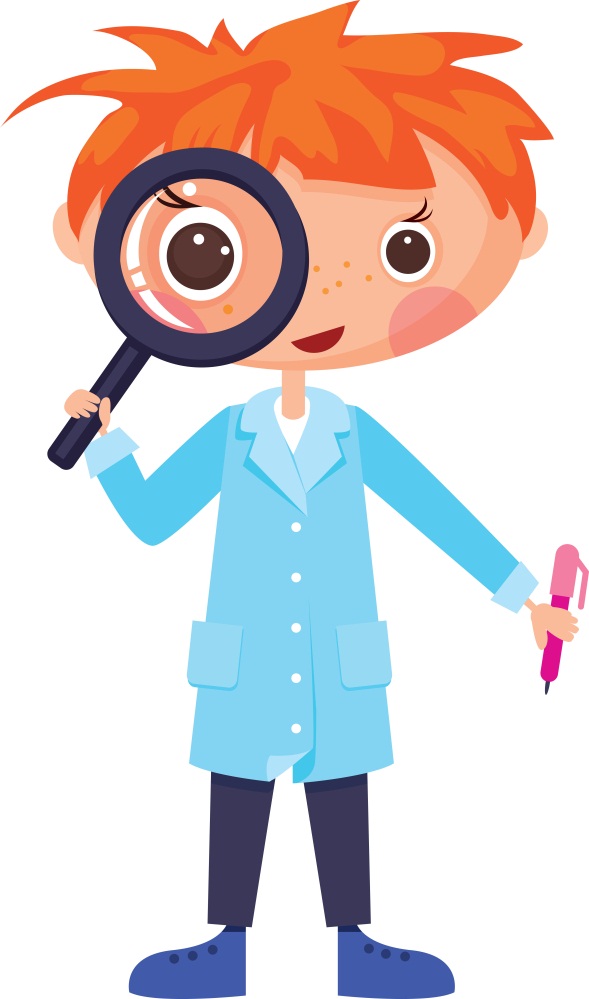 Menschen Recht InklusionInternationale Fachtagung zur Umsetzung der VN-Behindertenrechtskonvention in der Praxis
6. bis 8. Juni 2013 in Bochum

Thema: 
Soziale Inklusion von Menschen mit komplexer Behinderung- Computergestützte Schreibwerkstatt als Teil Lebenslangen Lernens

Vortrag von: 
Frau Prof. Dr. Kristin Sonnenberg, 
EFH Bochum am 07.6.2013 in Bochum
Projekt & Zielsetzung
Evangelische Stiftung Volmarstein – WfbM 

Blaues Kreuz Diakonieverein e.V. bietet zusätzliche Bildungsangebote für Beschäftigte der WfbM an
Schreibwerkstatt, Computer- und Internetnutzung
Reha-Sport und Entspannung

Evangelische Fachhochschule RWL – Bochum 
Begleitforschung
Teilhabe und Inklusion
Teilhabe
Teilhabe bedeutet das Einbezogensein in eine Lebenssituation (WHO 2001). 

Soziale Inklusion
Ein Leben in der Gemeinde bedeutet noch lange nicht „soziale Teilhabe und Inklusion…“ (Fornefeld, 2012, 4).
Bildung und Teilhabe
„Der Mensch bildet sich durch Begegnung mit anderen und anderem, das heißt, durch soziale und kulturelle Teilhabe“ (Fornefeld 2012)

Bildung ist die unverzichtbare Voraussetzung von Teilhabe und Teilhabe ist die unverzichtbare Voraussetzung von Bildung.
Bildungsangebote
Rehasport & Entspannung:
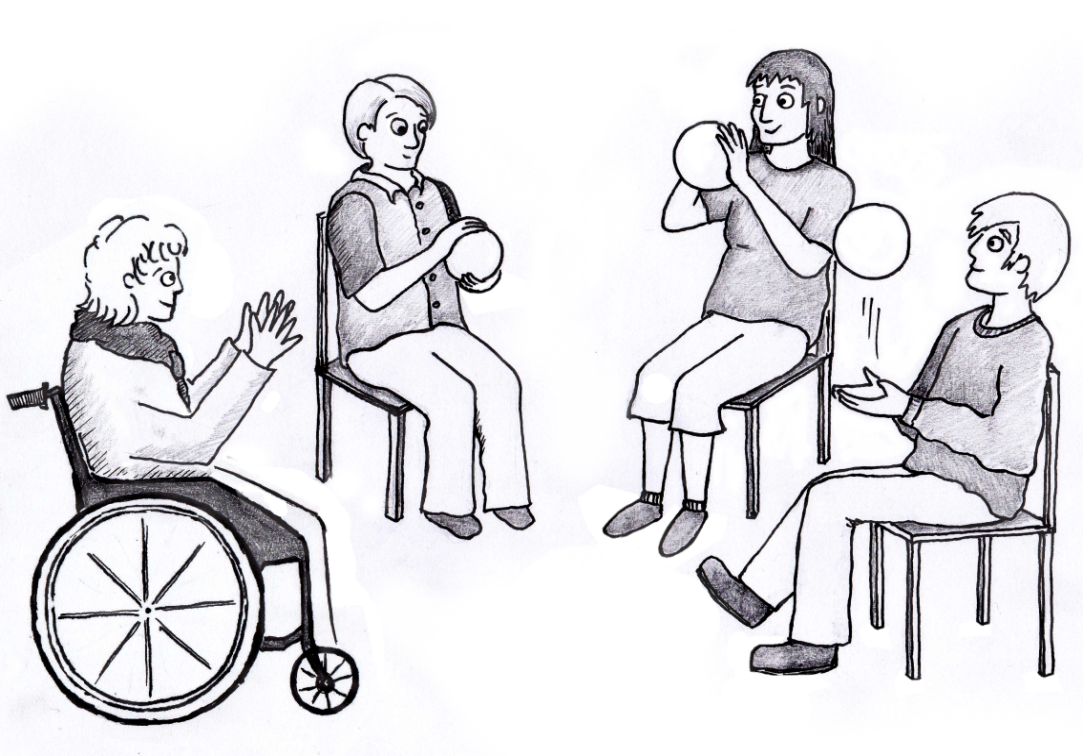 Computerkurs - Schreibwerkstatt:
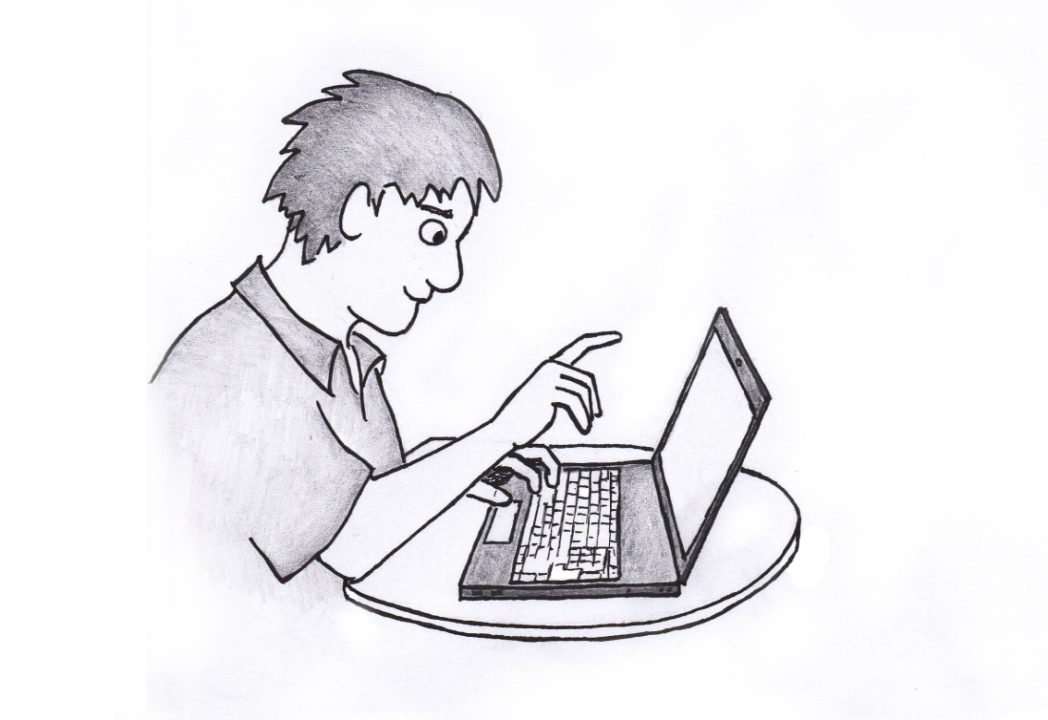 © Daniela Franken
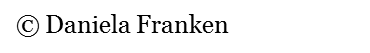 Projekt & Zielsetzung - Hochschule
Wissenschaftliche Begleitforschung der EFH: 
Gibt es eine Erweiterung der Teilhabemöglichkeiten für die Teilnehmer?  
 z.B. Teilhabe am Arbeitsleben, an Bildung, an der kulturellen Teilhabe über das Medium Computer

Wie müssen Bildungsangebote konzipiert sein, damit eine erfolgreiche Durchführung möglich ist?
inklusive Lehr-Lern-Arrangements, Curriculum, Rahmenbedingungen
Methoden - Befragung der Teilnehmer
Erfassung der subjektiven Einschätzung der Teilnehmer: 
Wir fragen die Teilnehmer der Kurse.
Wir fragen, was sie wichtig finden. 
 Jeder Mensch kann selber am besten sagen, wie er etwas findet. 
Uns interessiert jede Meinung. 

Wie: 
Im Gespräch, Interviews 
In leichter Sprache
Einsatz von Symbolen
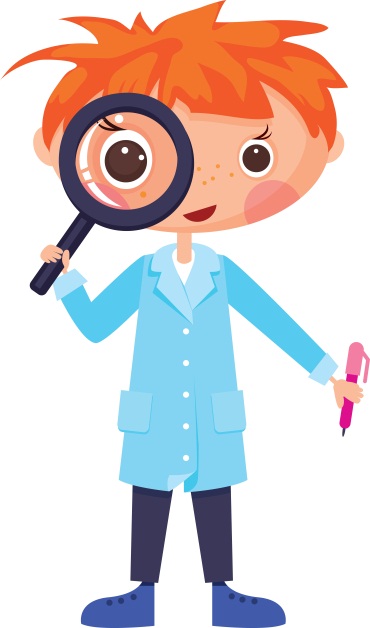 Methoden - Befragung der Teilnehmer
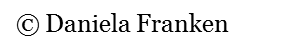 Entwicklung von Symbolen
Internet
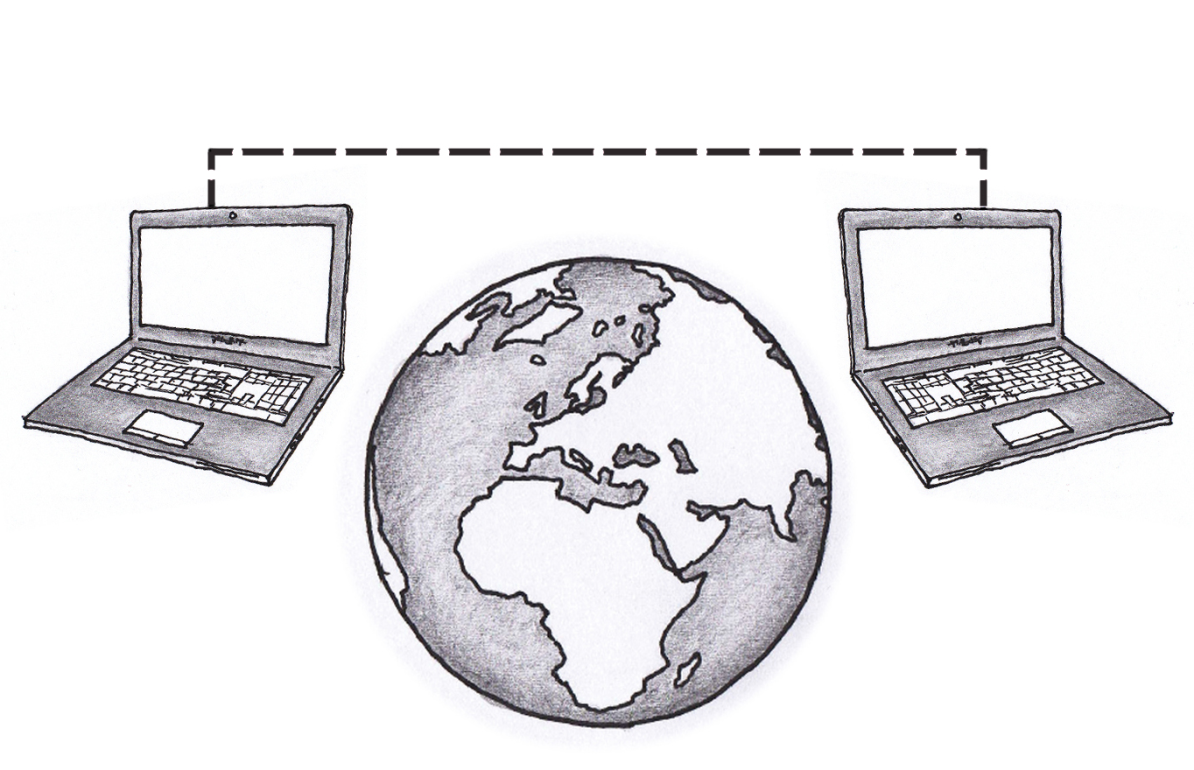 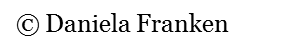 Wenn mehrere Computer miteinander verbunden sind, gibt es ein Netz. Internet ist ein anderes Wort für dieses Netz. In diesem Netz werden Informationen zwischen den Computern ausgetauscht.
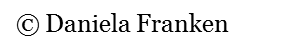 Ergänzende Methoden
Wir fragen auch andere (= Fremdperspektiven): 
Kursleiter
Mitarbeiter der Werkstatt. 

Wir beobachten: 
Bildungssituation
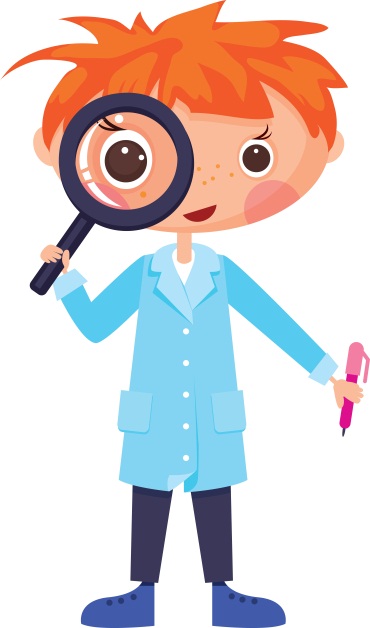 Erhebungsinstrumente
Erfassung der subjektiven Einschätzung
Entwicklungs- und Veränderungs-verläufe aus Sicht der Fortbildner
Erfassung der Lehr- und Lernbedingungen – inklusive Faktoren
Fremdeinschätzung
Perspektive und Fremdeinschätzung der Fortbildner
Ergebnisse: Warum haben Sie sich angemeldet?
Können Sie den Computer bedienen? (n=21/n=12)
Helfen Ihnen die Kursleiter, wenn Sie nicht weiterkommen? (n=21/n=12)
Zusammenfassung
fördernde Lernbedingungen 
Lernen 
Teilhabe durch Bildung 
soziale Inklusion
Vielen Dank für Ihre Aufmerksamkeit!
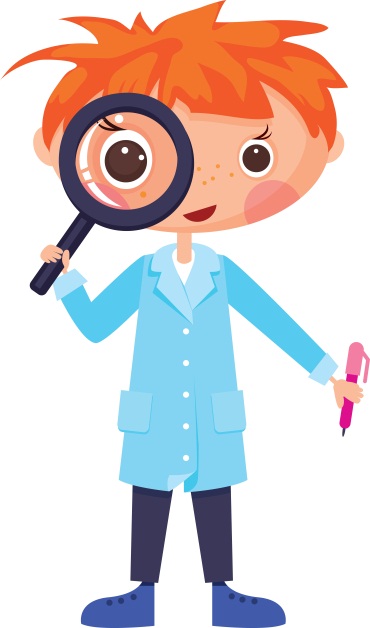